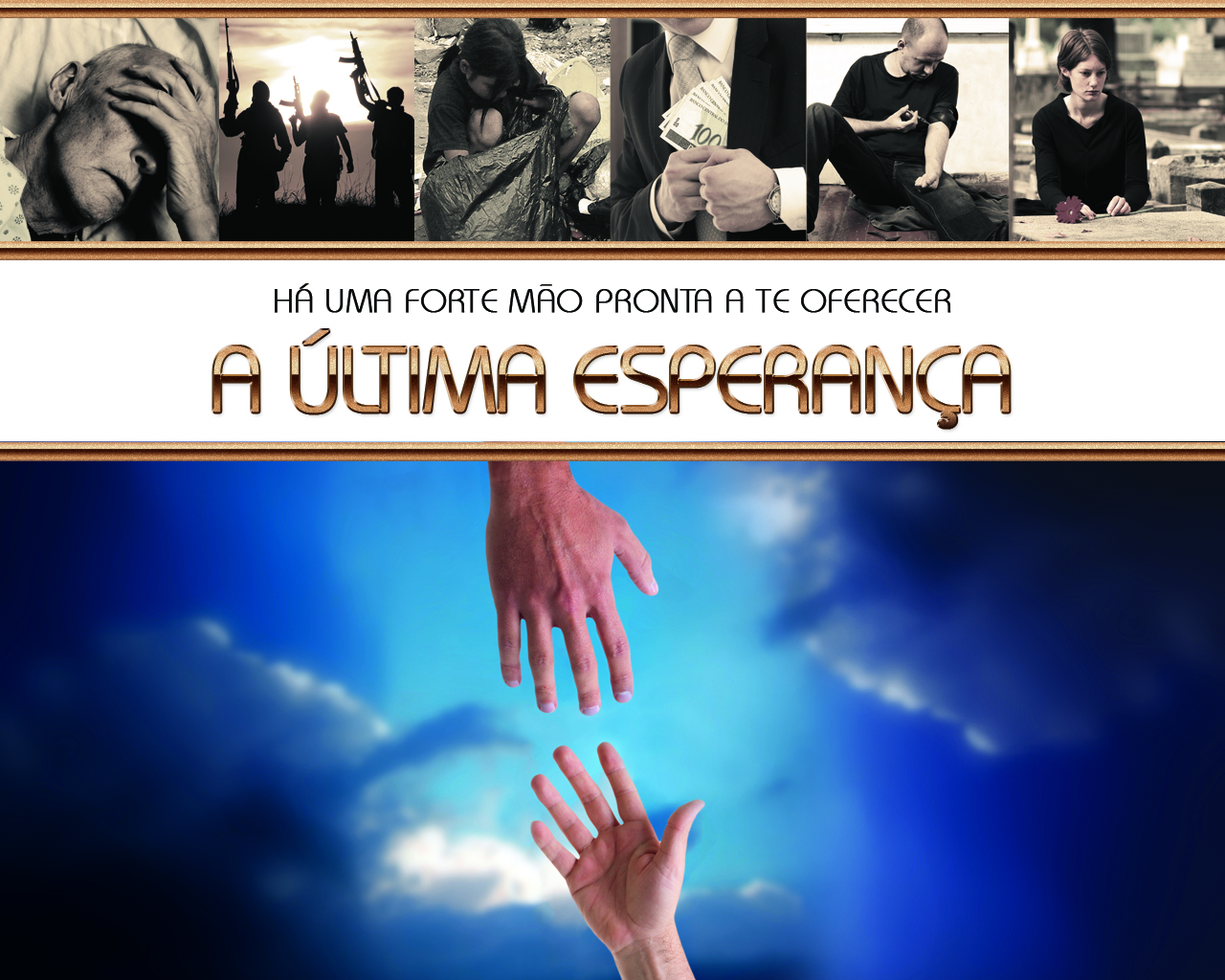 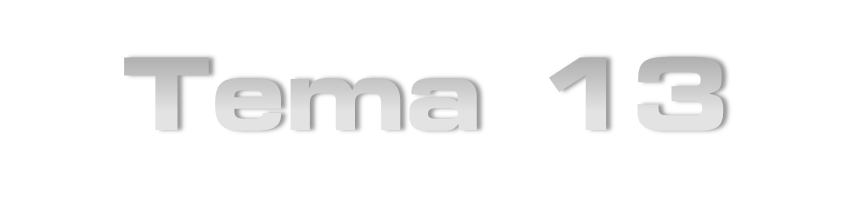 ESPERANÇA PARA VIVER
Laodicéia
(DE 1844 ATÉ À VOLTA DE JESUS)
Laodicéia fica no principal cruzamento de estradas dos vales da Ásia Menor, no que é hoje a Turquia. A cidade estava situada numa montanha que dava para um vale fértil e majestosas montanhas.
Laodicéia
(DE 1844 ATÉ À VOLTA DE JESUS)
Nos tempos romanos, a cidade era um importante centro de administração e comércio. As questões de justiça da região eram ouvidas em Laodicéia e fundos eram depositados nos bancos da cidade para segurança.
Apocalipse 3:14-22:
“Ao anjo da igreja em Laodicéia escreve: Isto diz o Amém, a testemunha fiel e verdadeira, o pricípio da criação de Deus:
Apocalipse 3:14-22:
Conheço as tuas obras, que nem és frio nem quente; oxalá foras frio ou quente! Assim, porque és morno, e não és quente nem frio, vomitar-te-ei da minha boca.
Apocalipse 3:14-22:
Porquanto dizes: Rico sou, e estou enriquecido, e de nada tenho falta; e não sabes que és um coitado, e miserável, e pobre, e cego, e nu;
Apocalipse 3:14-22:
aconselho-te que de mim compres ouro refinado no fogo, para que te enriqueças; e vestes brancas, para que te vistas, e não seja
Apocalipse 3:14-22:
Eu repreendo e castigo a todos quantos amo: sê pois zeloso, e arrepende-te.
Apocalipse 3:14-22:
Eis que estou à porta e bato; se alguém ouvir a minha voz, e abrir a porta, entrarei em sua casa, e com ele cearei, e ele comigo.
Apocalipse 3:14-22:
Ao que vencer, eu lhe concederei que se assente comigo no meu trono.
Quem tem ouvidos, ouça o que o Espírito diz às igrejas.”
As sete igrejas mostram que Deus está cuidando da história do mundo. Da mesma forma como Deus quer hoje cuidar da sua vida e da sua história.
T. Seletos, Vol.1, 327
“A mensagem à igreja de Laodicéia é uma impressionante acusação, e é aplicável ao povo de Deus no tempo presente.
T. Seletos, Vol.1, 327
“... O Senhor nos mostra aqui que a mensagem a ser apresentada a Seu povo pelos pastores a quem Ele chamou para adverti-lo, não é uma
mensagem de paz e segurança.
T. Seletos, Vol.1, 327
mensagem de paz e segurança. O povo de Deus é representado na mensagem aos laodiceanos como em uma posição de segurança carnal. Estão a gosto, acreditando-se
T. Seletos, Vol.1, 327
em exaltada condição de realizações espirituais. ‘Como dizes: Rico sou, e estou enriquecido, e de nada tenho falta; e não sabes que és um
T. Seletos, Vol.1, 327
desgraçado, e miserável, e pobre, e cego, e nu.’ Que maior ilusão pode sobrevir ao espírito humano que a confiança de se acharem justos, quando estão totalmente
T. Seletos, Vol.1, 327
errados! A mensagem da Testemunha Verdadeira encontra o povo de Deus em triste engano, todavia sinceros em seu engano. Não sabem que sua condição é deplorável
T. Seletos, Vol.1, 327
aos olhos de Deus. Ao passo que aqueles a quem se dirige se lisonjeiam de achar-se em exaltada condição espiritual, a mensagem da Testemunha Verdadeira derruba-lhes a
T. Seletos, Vol.1, 328
a segurança, com a assustadora acusação de seu verdadeiro estado de cegueira, pobreza e miséria espiritual. O testemunho, tão incisivo e
T. Seletos, Vol.1, 328
severo, não pode ser 
um engano, pois é a Testemunha Verdadeira que fala, e Seu Testemunho tem de ser correto. Difícil é aos que se
T. Seletos, Vol.1, 328
um engano, pois é a Testemunha Verdadeira que fala, e Seu Testemunho tem de ser correto. Difícil é aos que se acham seguros em suas
T. Seletos, Vol.1, 328
realizações, e que se
se acreditam ricos em conhecimento espiritual, receber a mensagem que declara acharem-se enganados
T. Seletos, Vol.1, 328
e necessitados de todas as graças espirituais. 
... muitos se estão lisonjeando de ser bons cristãos, os quais não têm um raio de luz de Cristo.
T. Seletos, Vol.1, 328
Não têm por si mesmos uma viva experiência na vida religiosa. Necessitam de profunda e completa obra de humilhação de si mesmos
T. Seletos, Vol.1, 328
diante de Deus, antes de experimentarem sua verdadeira necessidade de
diligente, perseverante esforço para obter as preciosas graças
T. Seletos, Vol.1, 328
do Espírito. ... Muitos se apegam a suas dúvidas e a seus pecados acariciados, enquanto se encontram em tão grande engano que dizem e
T. Seletos, Vol.1, 328
sentem que não necessitam de nada. Pensam que não é necessário o testemunho do Espírito de Deus em reprovação, ou que não se refere a eles.
T. Seletos, Vol.1, 328
Esses estão na maior necessidade da graça de Deus e de discernimento espiritual, para que descubram sua deficiência no conhecimento das coisas do espírito
T. Seletos, Vol.1, 328
Faltam-lhes quase todos os requisitos necessários ao aperfeiçoamento do caráter cristão. Não têm um conhecimento prático da
T. Seletos, Vol.1, 328
verdade bíblica, que leva à humildade de vida, e à conformidade de seu querer com a vontade de Cristo. Não estão vivendo em obediência a
T. Seletos, Vol.1, 328
todos os reclamos divinos. Não basta meramente professar a verdade. A mensagem da Testemunha Verdadeira, porém, revela que
T. Seletos, Vol.1, 328
terrível engano pesa sobre nosso povo, o que torna necessário dirigir-lhe advertências, para o despertar da modorra espiritual, e o
T. Seletos, Vol.1, 328
estimular para uma ação decidida. ... Muitos indagam: Por que são feitas tantas reprovações? Por que nos acusam continuamente os
T. Seletos, Vol.1, 329
Testemunhos de desvios da fé e de ofensivos pecados? Nós amamos a verdade; estamos prosperando; não temos necessidade desses
T. Seletos, Vol.1, 329
testemunhos de advertência e reprovação. Examinem, porém, esses queixosos o próprio coração, e comparem sua vida com os ensinos práticos da
T. Seletos, Vol.1, 329
Bíblia, humilhem a alma diante de Deus, deixem que a graça divina lhes ilumine as trevas, e as escamas lhes cairão dos olhos, e compreenderão sua
T. Seletos, Vol.1, 329
verdadeira pobreza e miséria espiritual. ... A Causa da Cegueira Espiritual Foi-me mostrado que a maior causa de o povo de Deus se achar agora
T. Seletos, Vol.1, 329
nesse estado de cegueira espiritual, é o não receberem a correção. Muitos têm desprezado as reprovações e advertências que lhes foram feitas.”